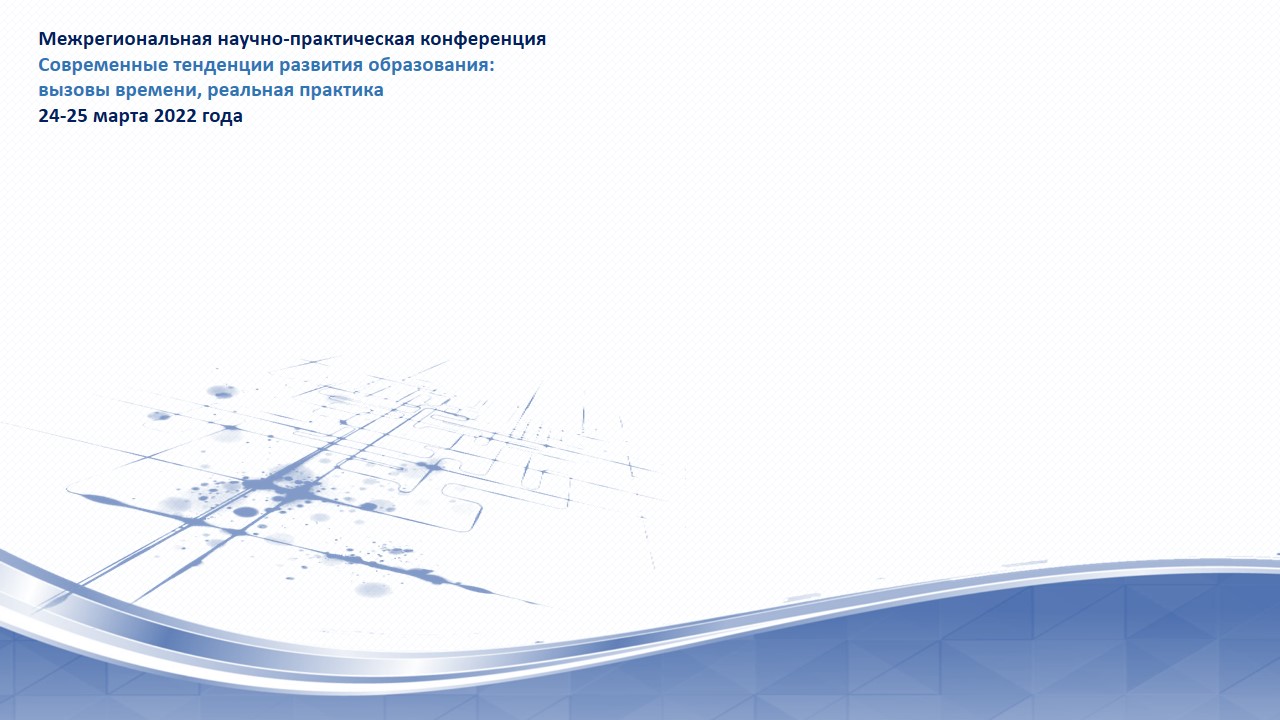 Тема выступления
Город
Спикер (ФИО, должность, место работы)
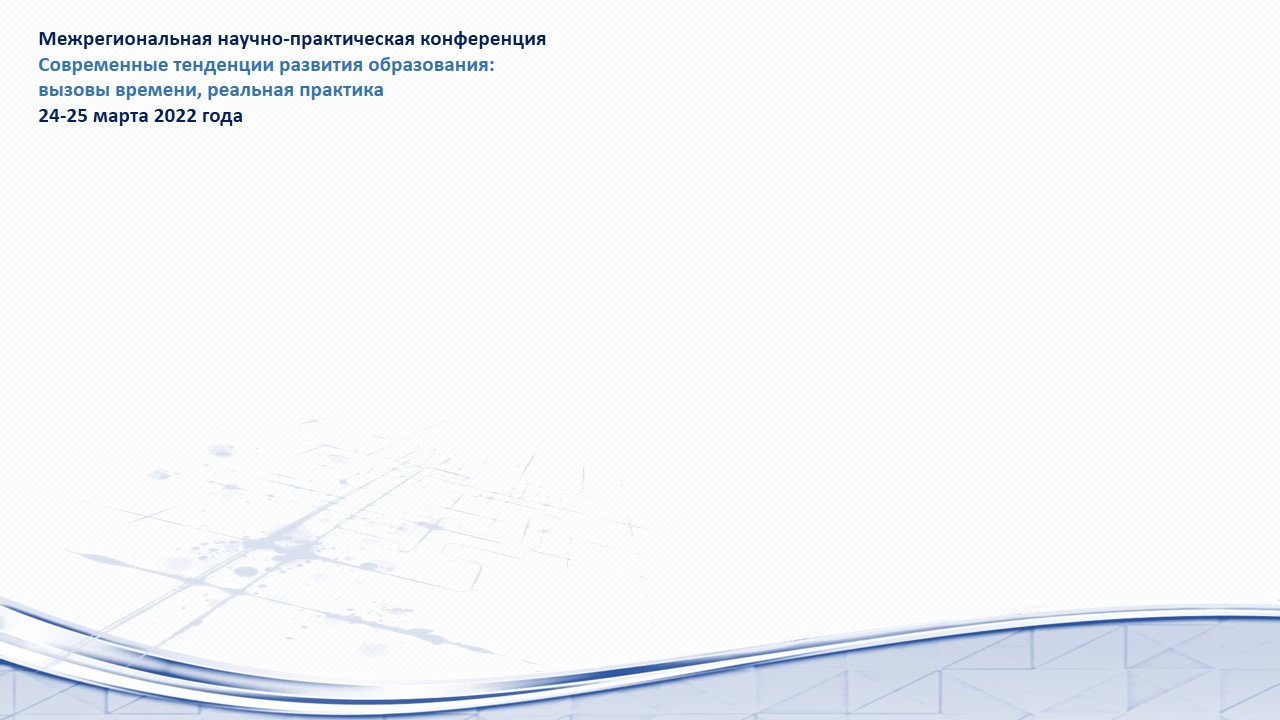 Вступление:
представьте Вашу образовательную организацию;
кратко расскажите о значимости Вашего опыта для коллег;
представьте цели, задачи и сроки, которые были определены для достижения результата.
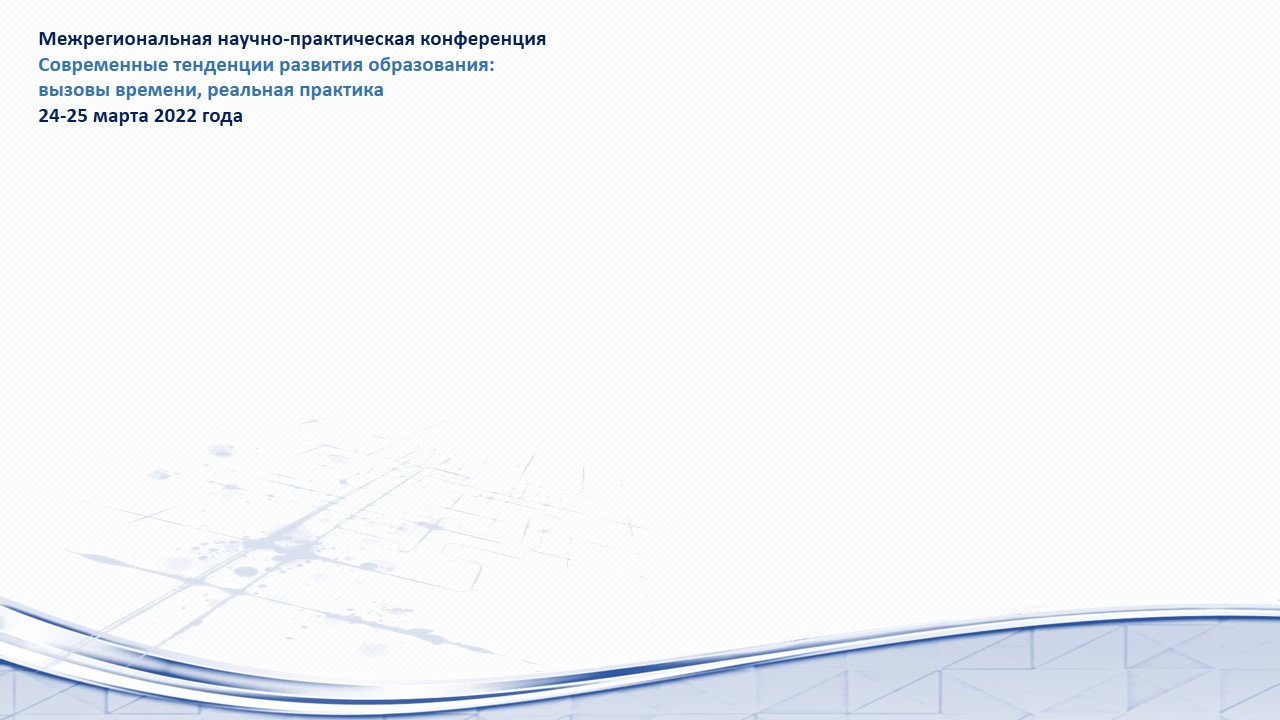 Представление Вашего опыта (1-3 СЛАЙДА)В представлении Вашего опыта, пожалуйста, ответьте на вопрос: «Что и как Вы делали для достижения результата?»
Познакомьте участников видеоконференции:
с программами, 
пошаговыми инструкциями,
технологиями,
методическими приёмами,
инструментами,
кейсами и др. разработками, которые обеспечили достижение результатов управленческой или педагогической деятельности.Используйте графики, диаграммы, схемы, таблицы для наглядного представления своего опыта
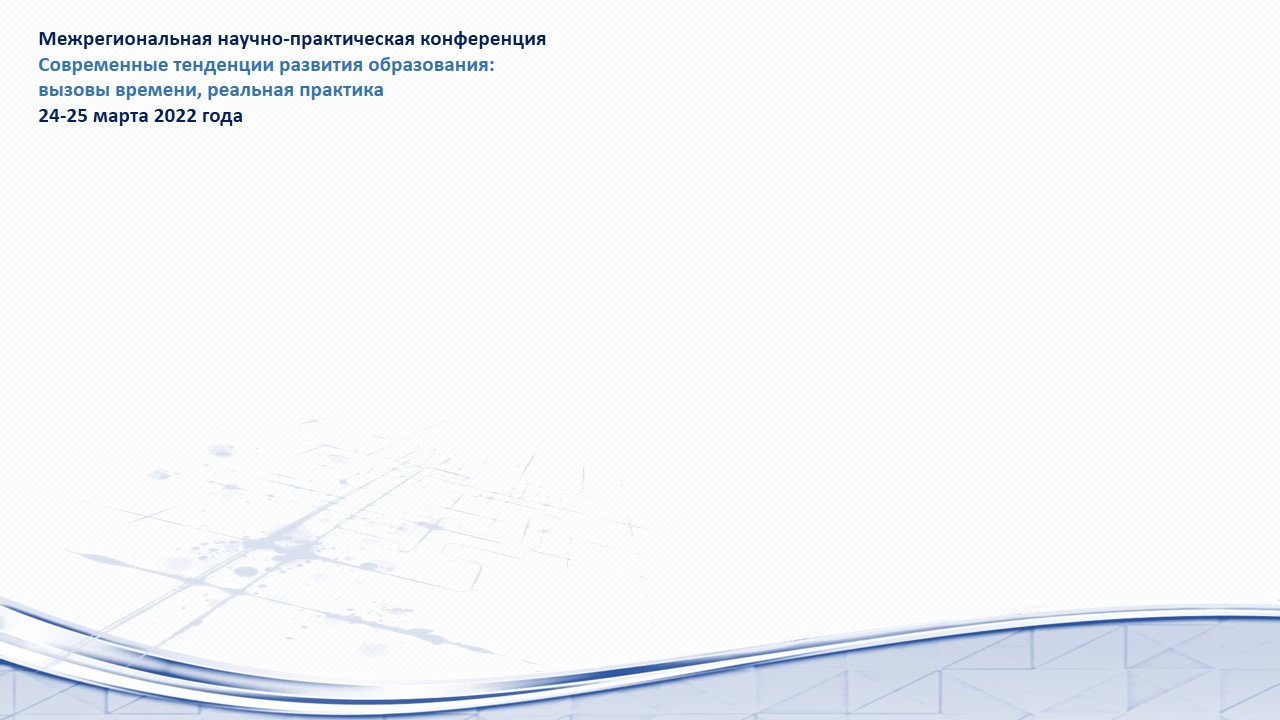 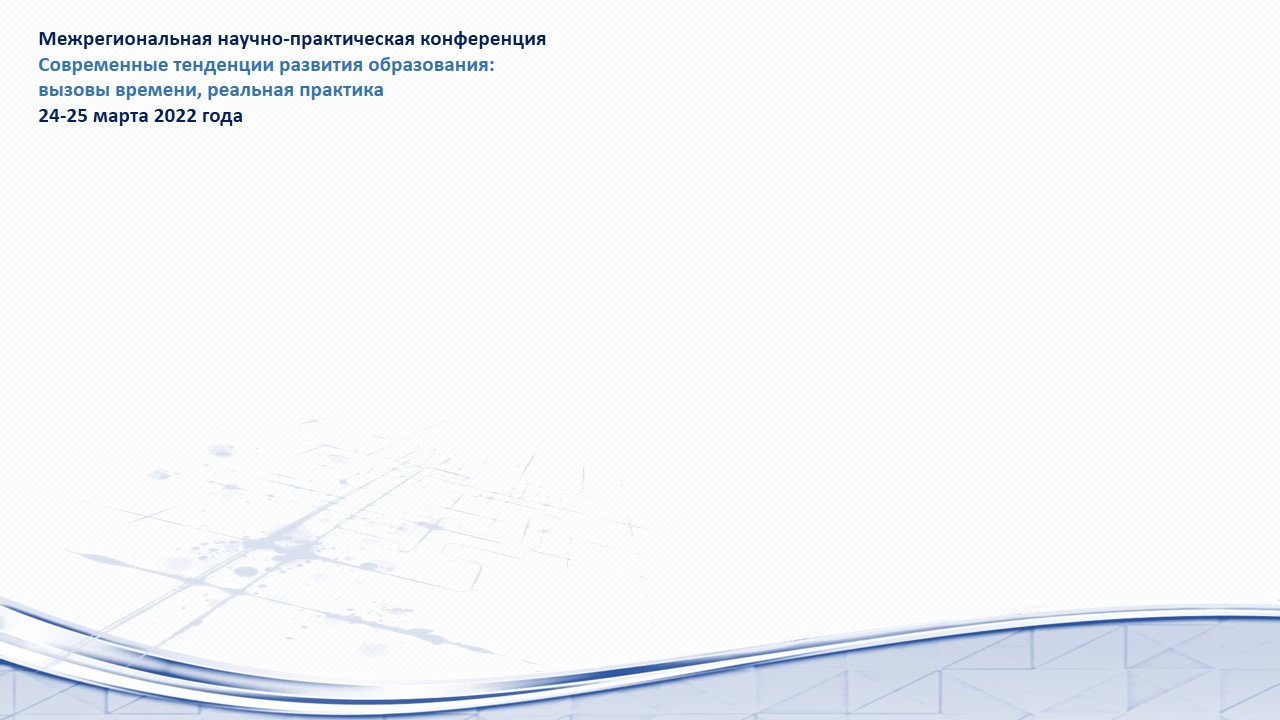 Результаты представленного опыта (1-3 СЛАЙДА)Представьте достигнутые результаты Вашей педагогической деятельности Назовите партнёров (администрация, коллеги, обучающиеся), с которыми связаны перспективы взаимодействия по данному направлению Используйте графики, диаграммы, схемы, таблицы для наглядного представления своего опыта
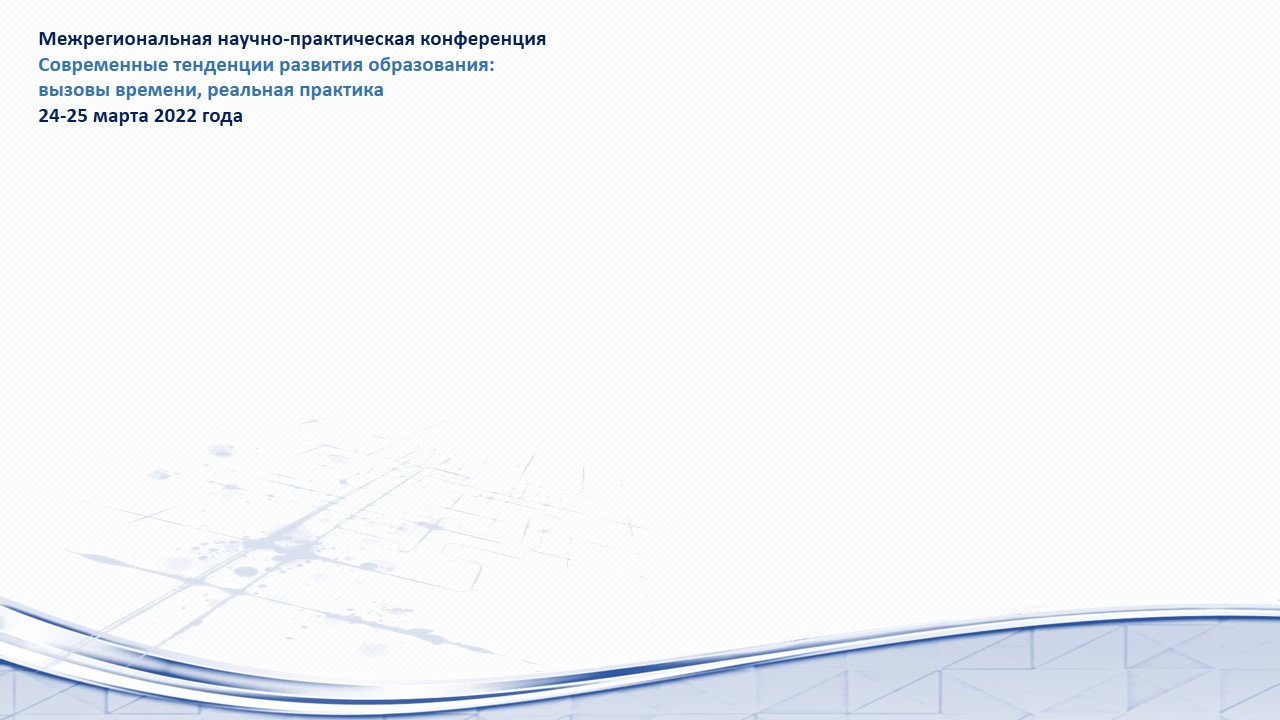 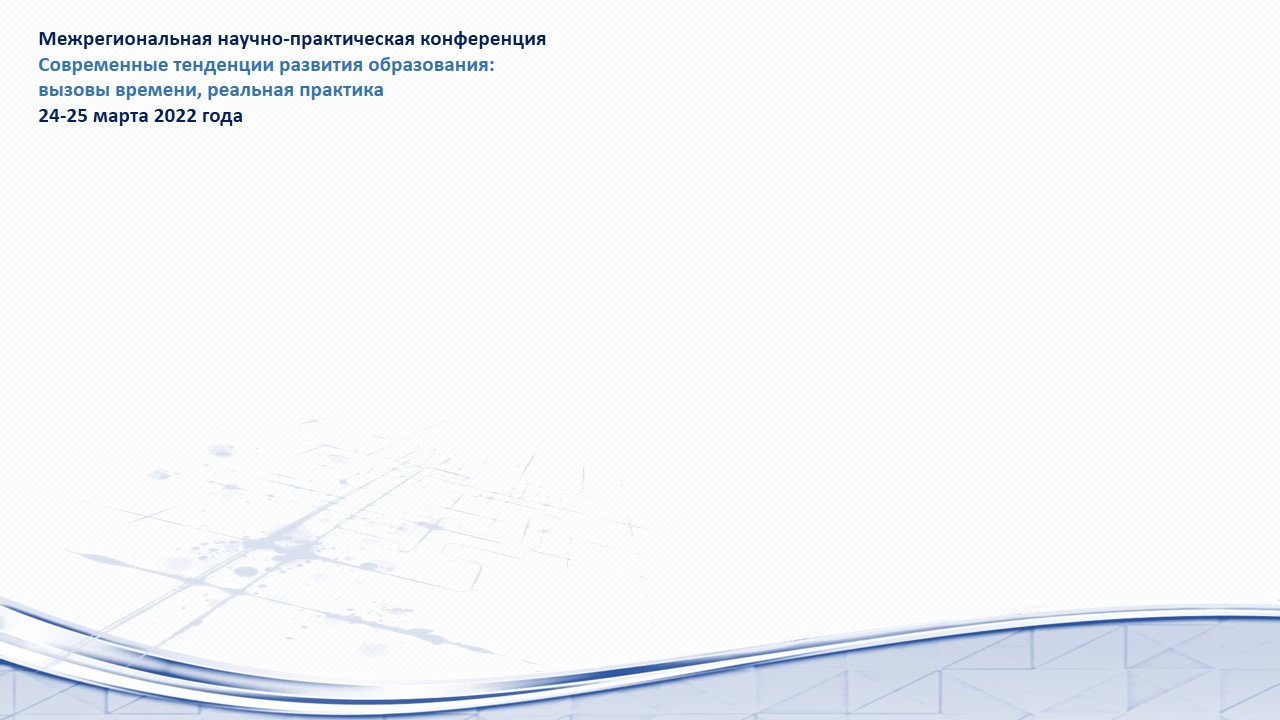 Контакты

При размещении контактов на слайде укажите:
ссылку на сайт Вашей образовательной организации;
ссылку на сайт проекта/представленного опыта;
электронную почту;
номер телефона (по желанию).
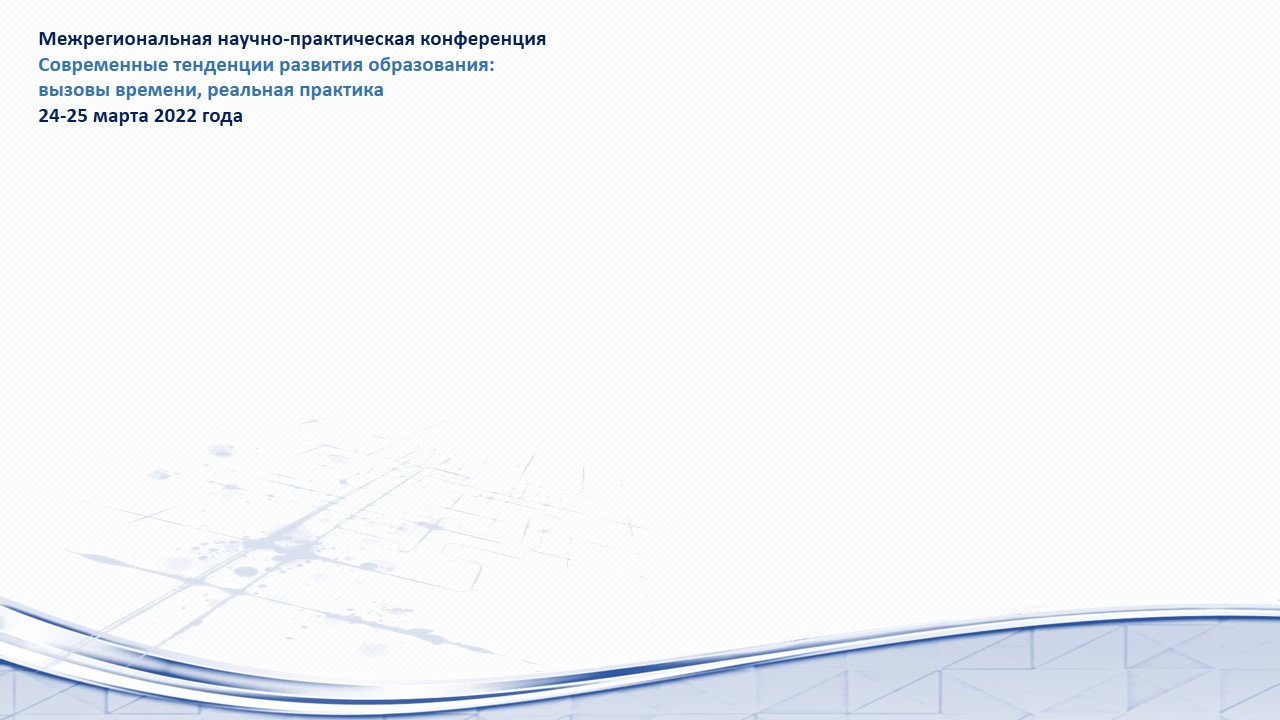 При публикациях в социальных сетях итогов Вашего участия в видеоконференции предлагаем использовать хештеги #КОНФЕРЕНЦИЯИВАНОВО#МБУМЦИВАНОВО